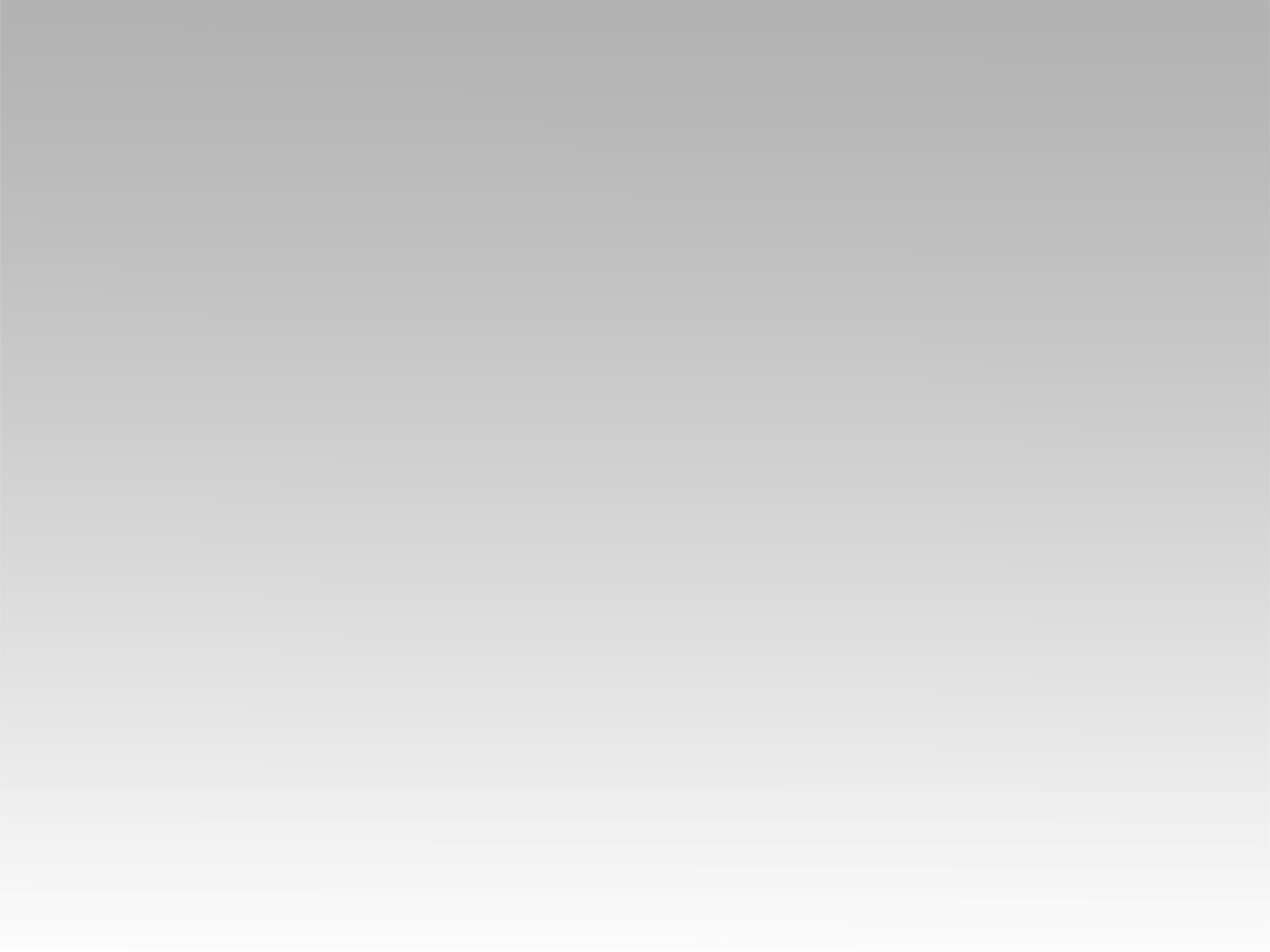 تـرنيــمة
لا تغض الطرف عني
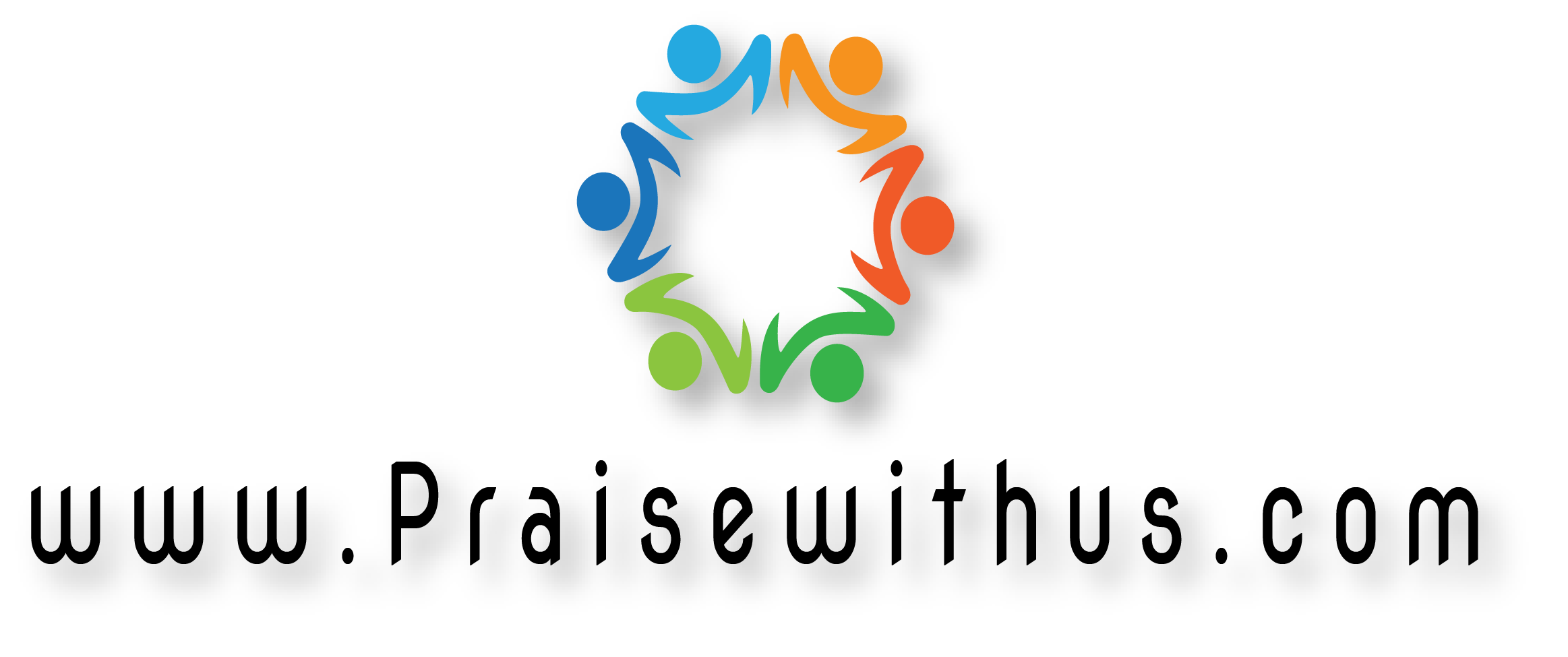 1- 
لا تغض الطرف عني
 أيها الفاديأعطني حين أصلي
 نور إرشاد
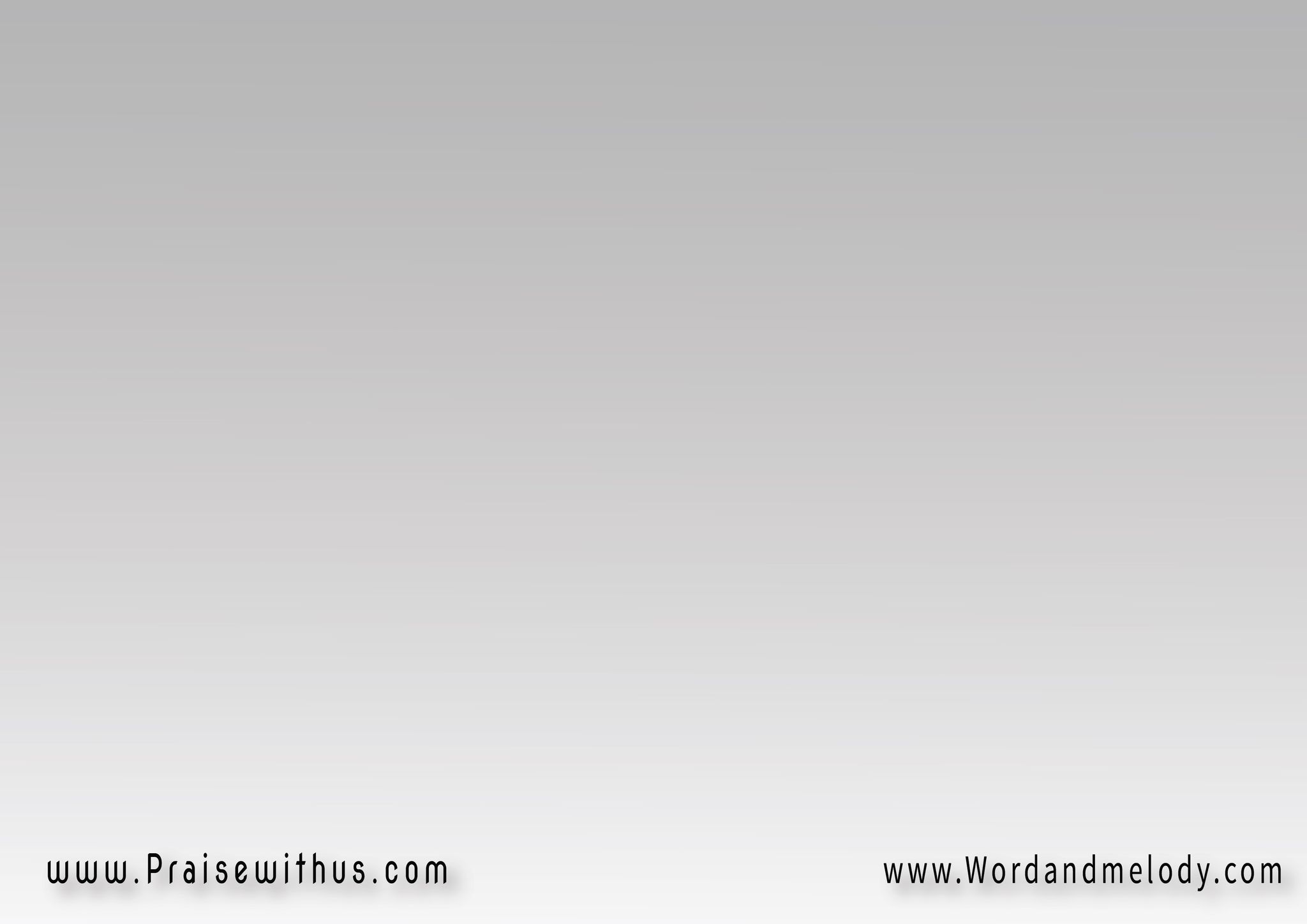 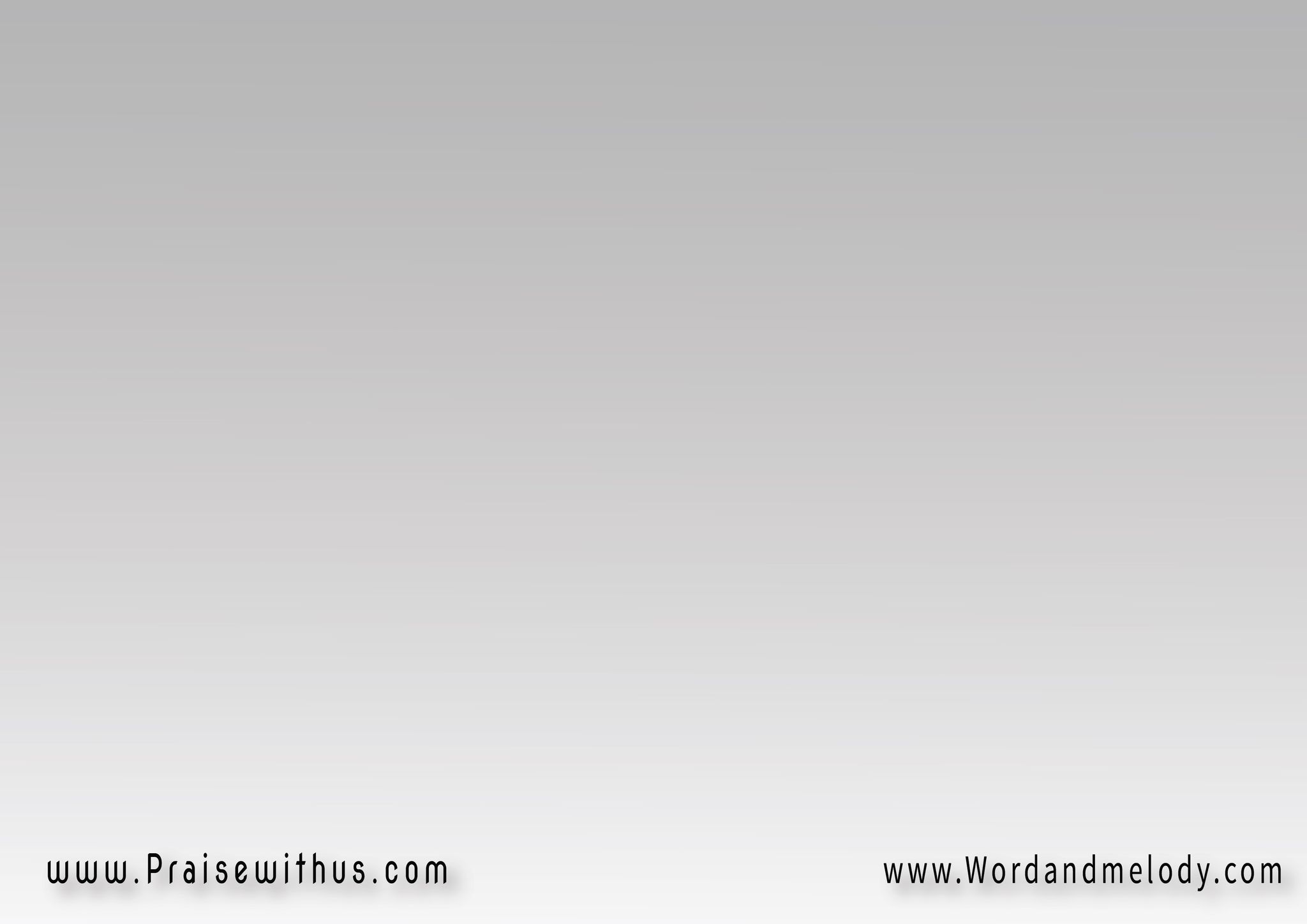 القرار:
يا منجي ( يا منجي )
 أنت سلوانيثغرك البسام يشفي 
ضعف إيماني
2- 
سائل نعماك يلقى
 يا أب الرحمةمن لدن عرشك حالاً 
وافر النعمــــة
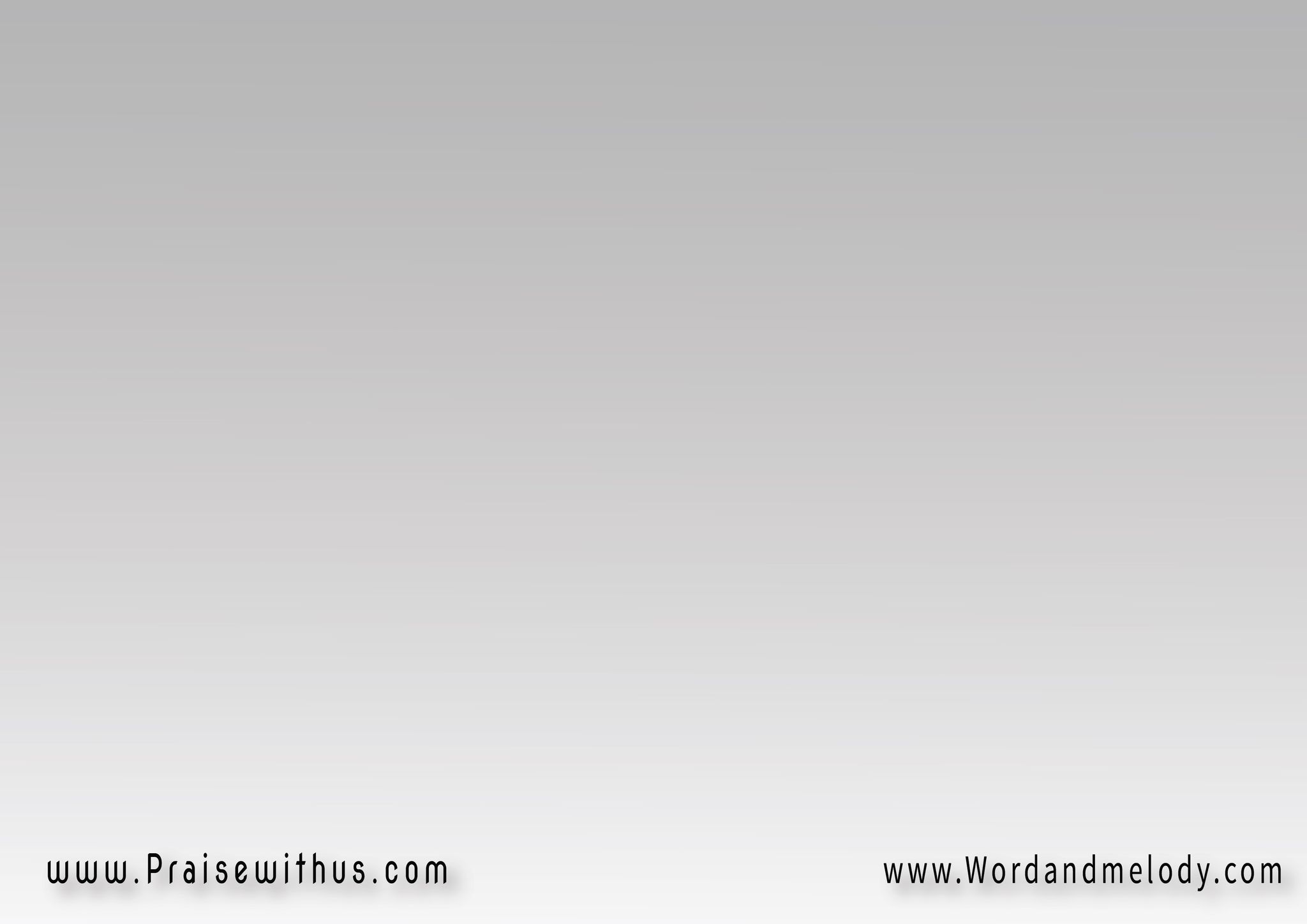 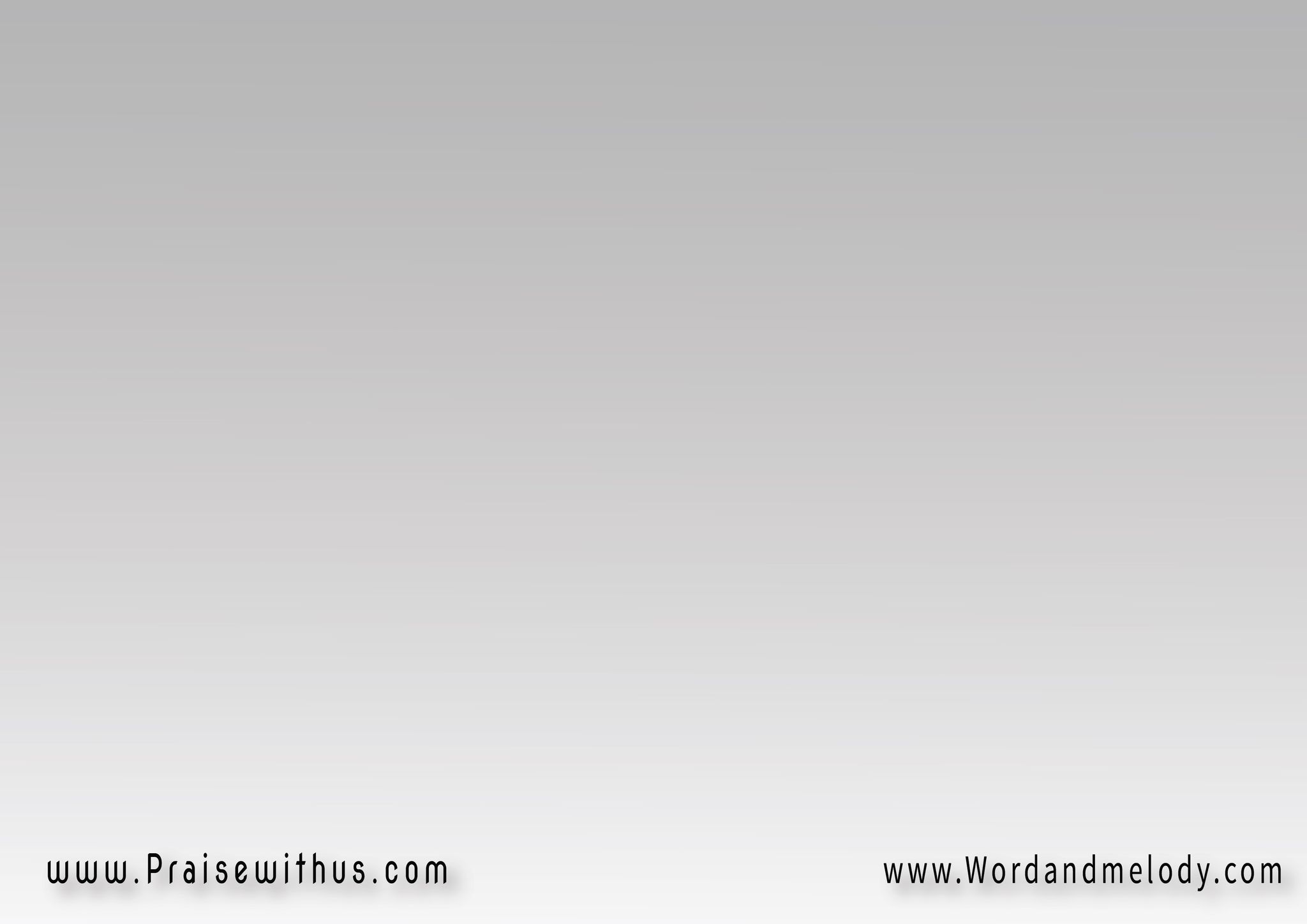 القرار:
يا منجي ( يا منجي )
 أنت سلوانيثغرك البسام يشفي 
ضعف إيماني
3- 
إنما جل مرادي 
وجهك الوضاحفاشف جرحي بالحشايا
منيــــــــة الارواح
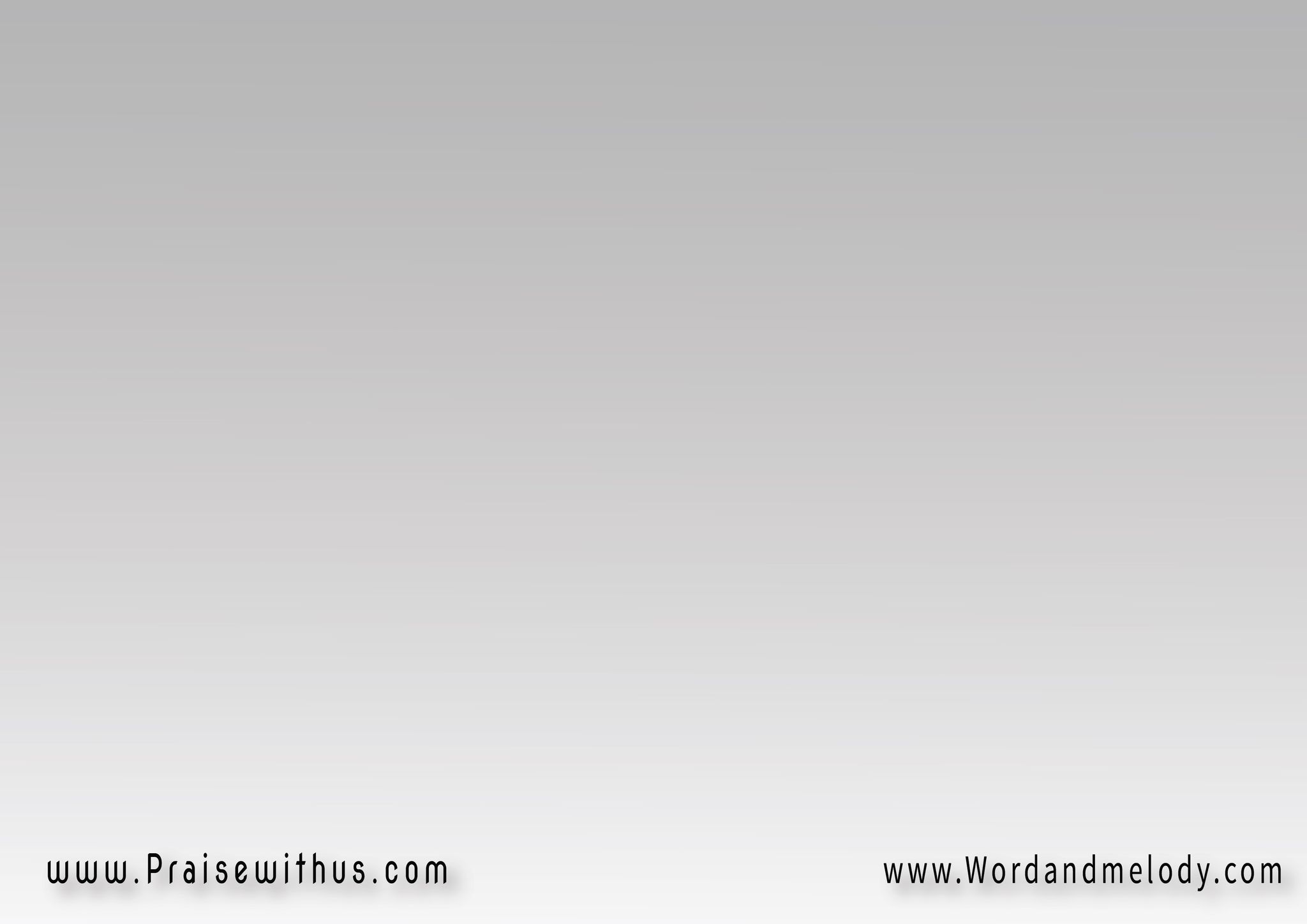 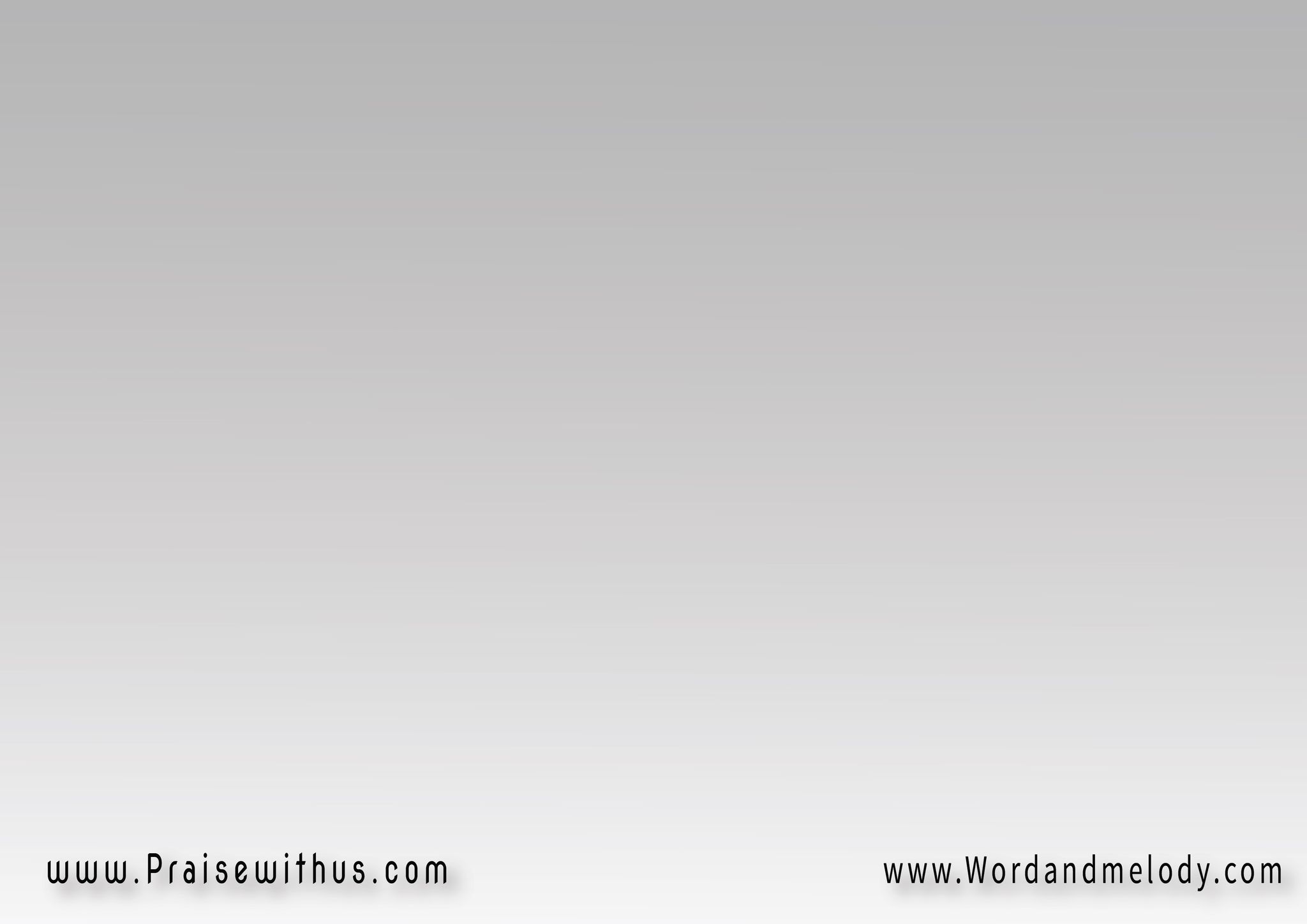 القرار:
يا منجي ( يا منجي )
 أنت سلوانيثغرك البسام يشفي 
ضعف إيماني
4- 
أنت يا نبع سروري 
معدن الألطافأنت لي خير نصيب 
يا سني الأوصاف
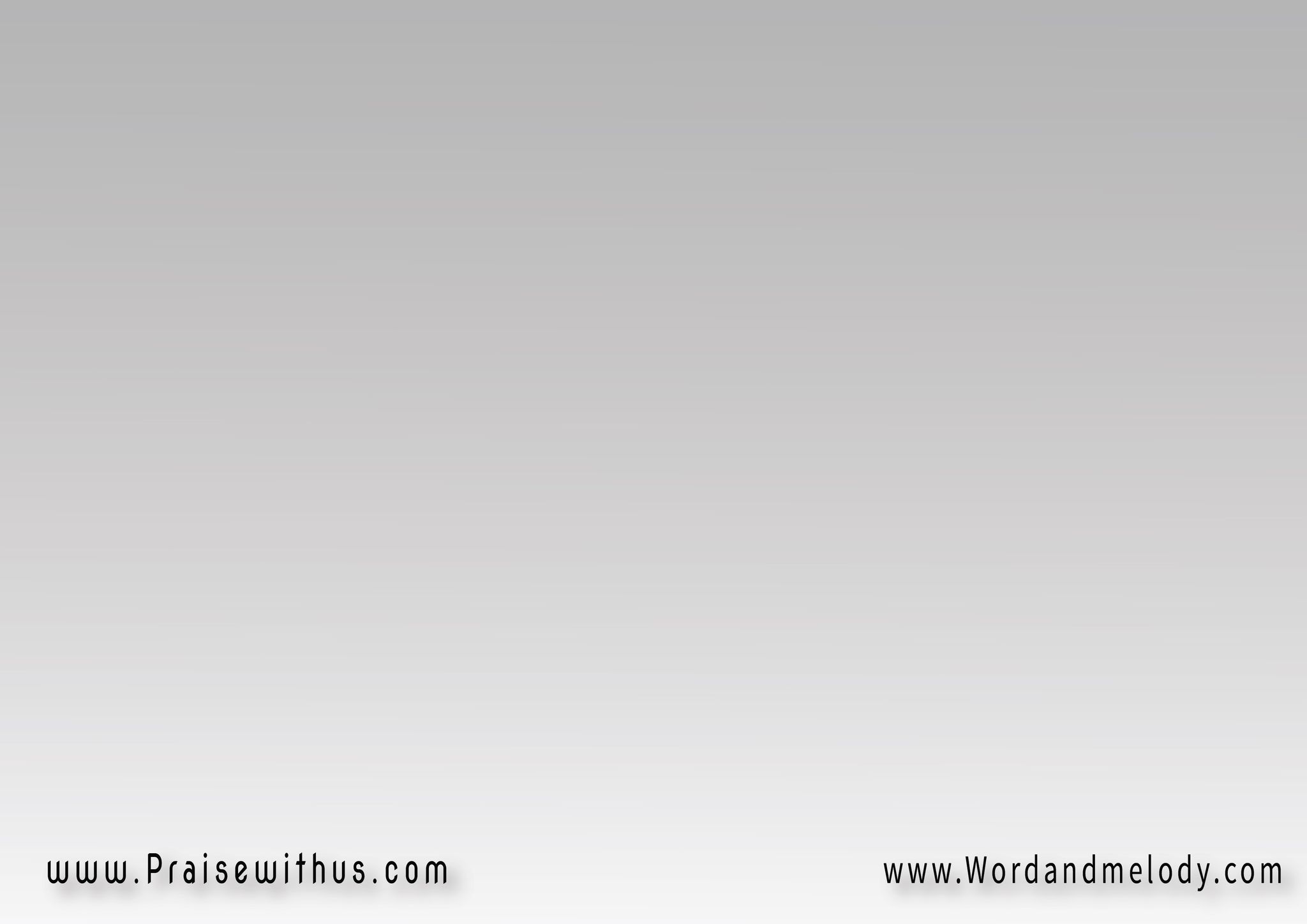 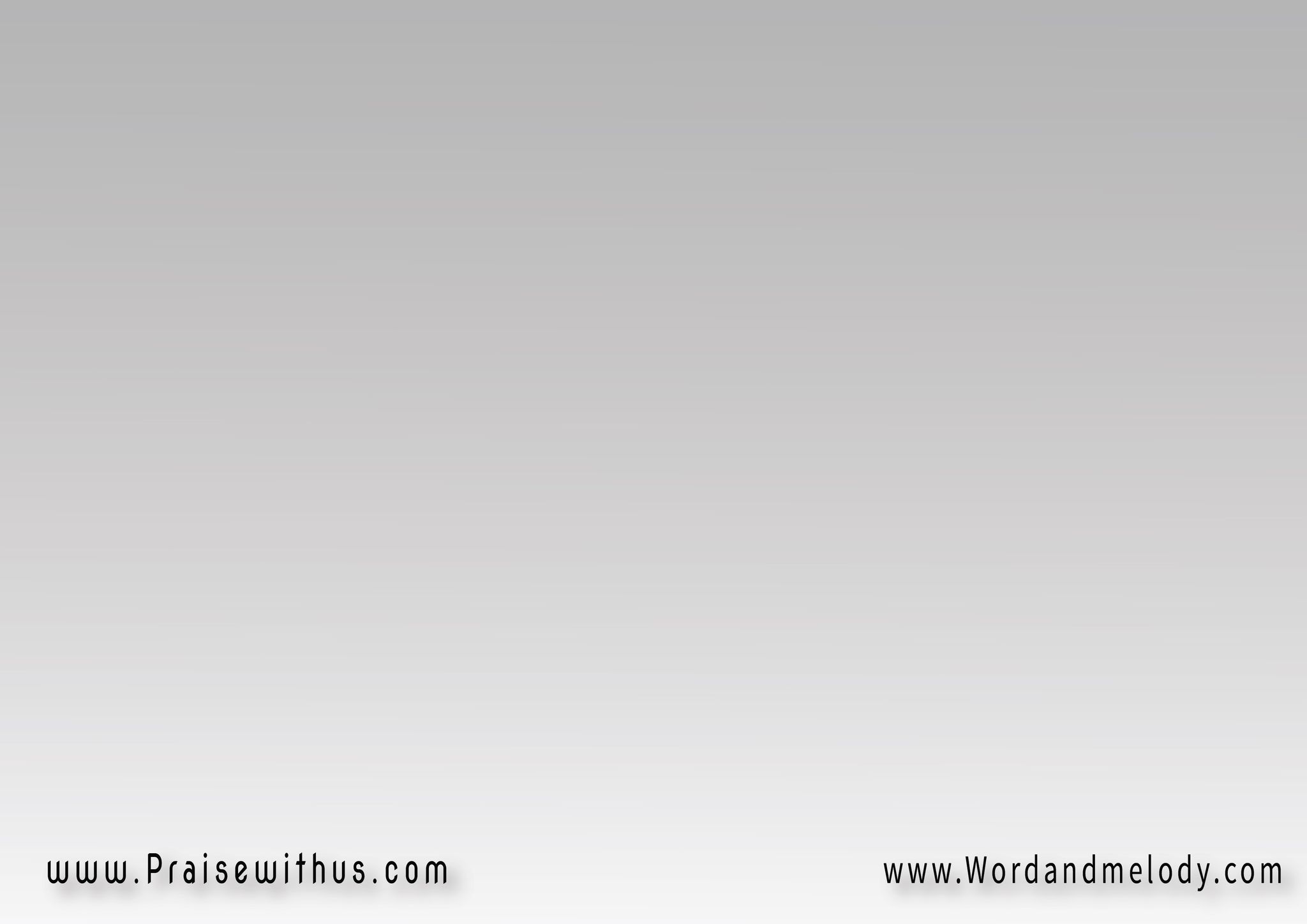 القرار:
يا منجي ( يا منجي )
 أنت سلوانيثغرك البسام يشفي 
ضعف إيماني
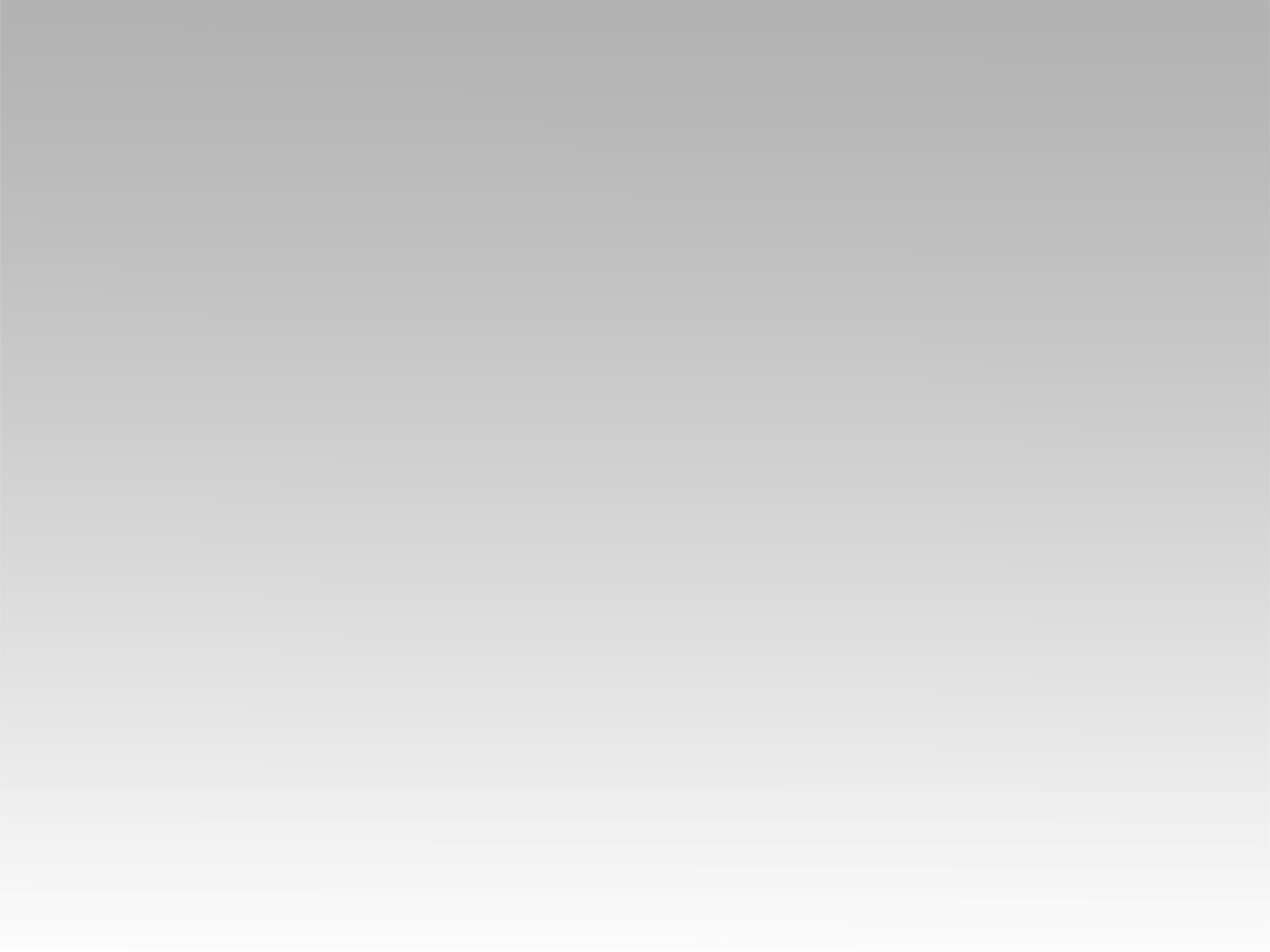 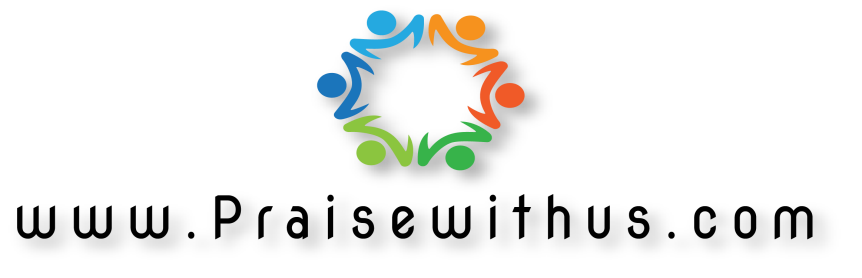